Formación De Una Relación Recíproca      ( 18 meses – 2 años en adelante
La ansiedad por la separación disminuye. Ahora el crecimiento en la representación y en el lenguaje le permiten comprender algunos factores que influyen en la ida y venida de la madre.
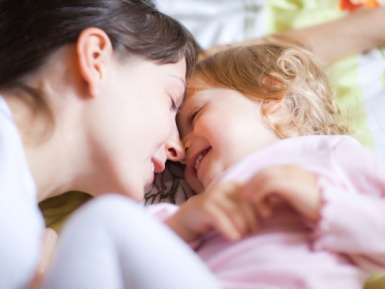